Status Report about the Investigations to theTest methodFor the Sun Load Impact(Working Title „Phantom effect”)
Report to GRE 75
Karl Manz
Outline
Background

First Results

Further Results

Conclusion

Open Point
[Speaker Notes: Durchführen  -- made]
Motivation
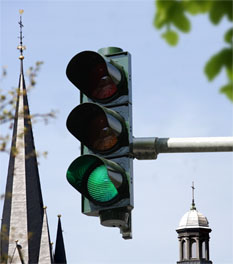 The clear recognition of the signals is very important!
Which situations have an influence to the detection of signal lamps?
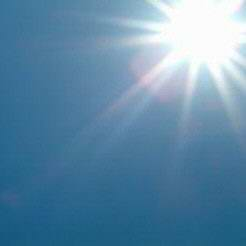 [Speaker Notes: Untersuchen  -- analysed]
Motivation
Studies have shown that
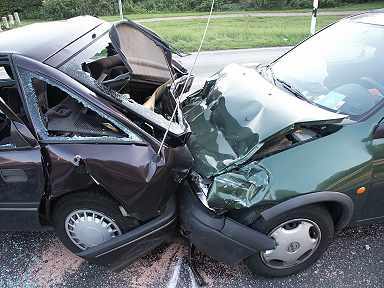 approximately 65 % of all rear end accidents  and
 
 approximately 50 % of all crossroad  accidents
could be avoided if the driver has 0,5 seconds more reaction time.
[Enke]
[Speaker Notes: important]
Background
First Investigation
Observer
Rear signalling lamp
Principle Test set-up
[Speaker Notes: Objective  --  ziel

Make --  durchführen
Image
irradiate]
There is a good correlation between 

the luminance factor                    and 

the reaction time (delay) of the observers
Results of the first Investigation
Materials and Methods
Principal Test Method
Evaluation only for signal area relevant for the signal

Procedural method
  Generation of a mask from the signal area	
     - Pixels with luminance higher than 11 000 cd/m²	            = 1
     - Pixels with lower luminance     			   	= 0
Materials and Methods
Test Criterion
L ...........Mean luminance of the signal
LPh ........Mean luminance of phantom by irradiation with sun light and switched off 	 signal
FPh .......Minimum value of super elevation from the luminance of the signal L to the 	luminance of the phantom light LPh
[Speaker Notes: Calculated
Equation
divide]
Results
Signal turn indicator
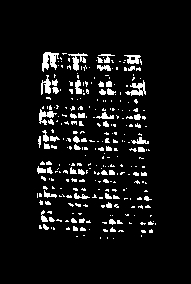 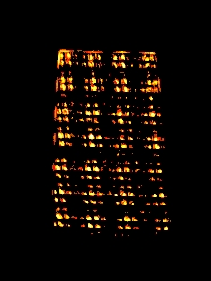 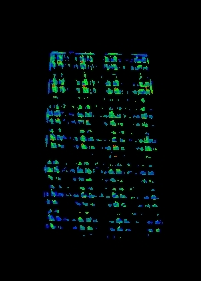 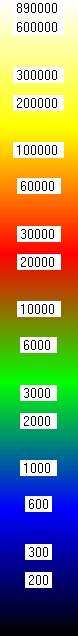 (a)
(b)
(c)
Luminance pictures (signal indicator) (a) mask, (b) luminance of signal, (c) luminance of phantom
[Speaker Notes: Example             compare
Image
Pseudocolor exposure
Colour displays value of the luminance
Impression – Eindruck
Recognition  --  erkennen]
Investigations how to measure it and is it possible to implement these test procedures into optical simulation tool by the manufactures
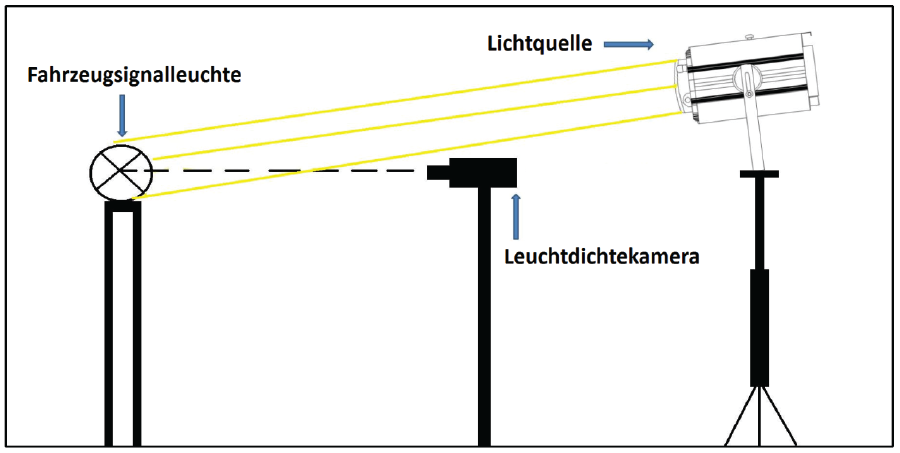 Sun Simulator
Signalling Lamp
Measuring Head
New Investigation
Lamps 

Of the

First Investigation
Lamps 
Of the
 Investigation about test procedures and optical simulation tool
Second Investigation
 with observers to evaluate all Results
New Investigation
Proposal for Regulation No. 6 and Regulation No. 7
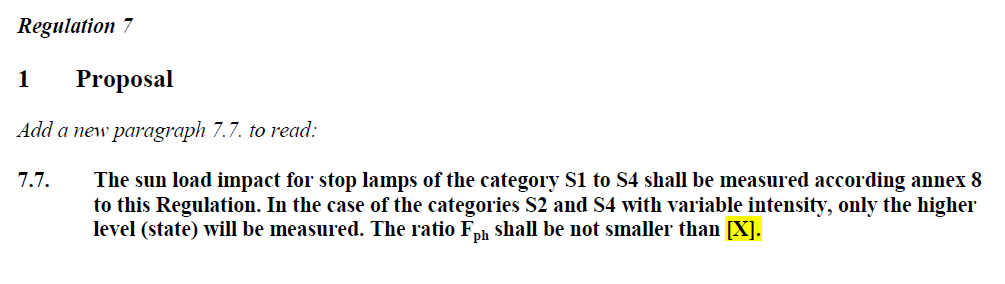 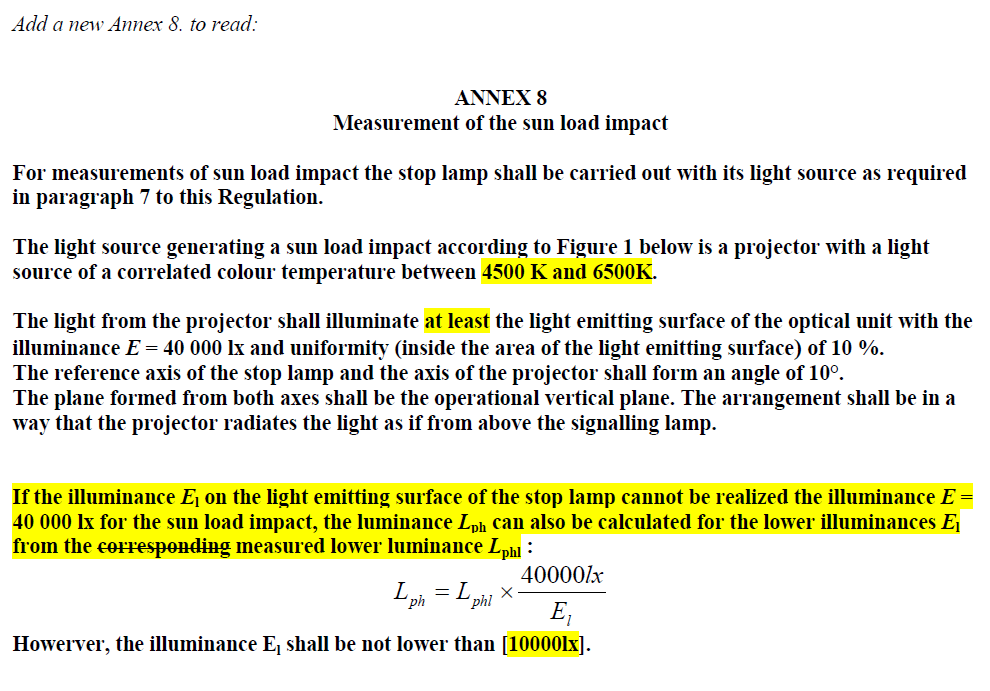 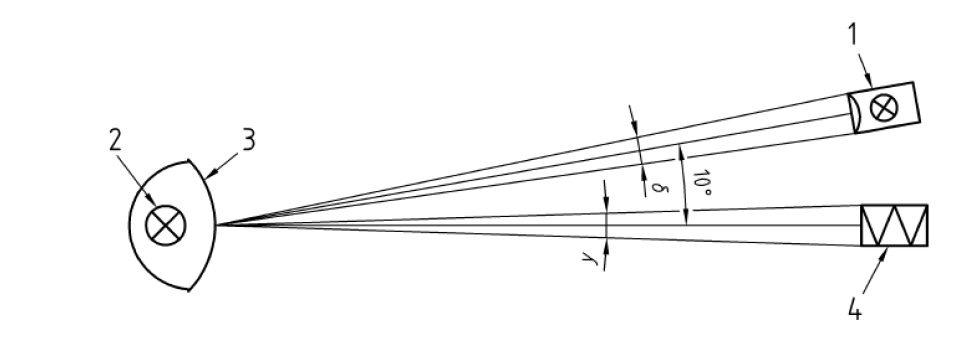 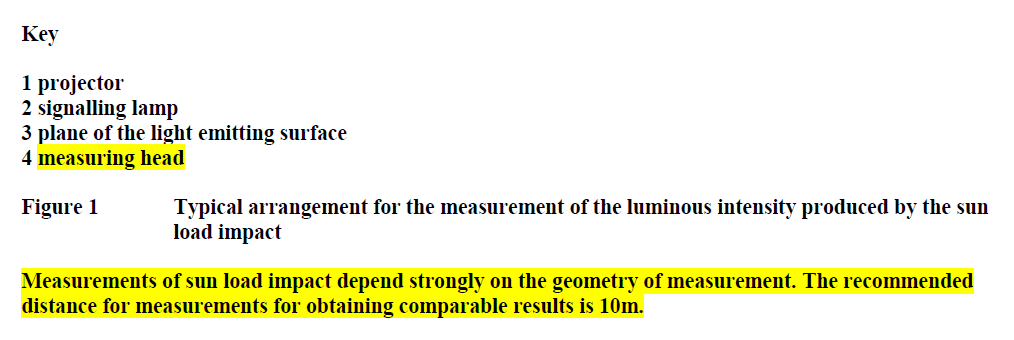 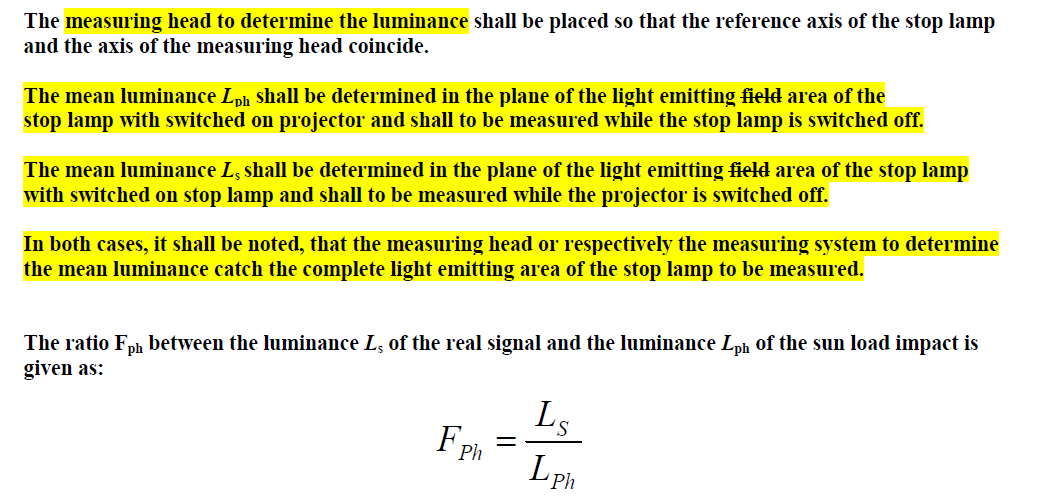 Open point to do:

With regard to the test criterion “Mean Luminance”:


For measurements of the signal and sun load impact to determine the Factor:


Requires a more precise description;
Possible Measuring procedures:



Relative measurement ;

      →Simpler measurement equipment;
      → Relative difficult evaluation of the area to be measure;

b) Luminance measurement with the application of an filter;

       → More expensive measurement equipment (absolute measurements);
       → Easier evaluation of the area to be measure;
       → More precise Results:

All these methods must be seen in correlation to the results of the latest Investigation to set the threshold factor.
Thank you for your attention !